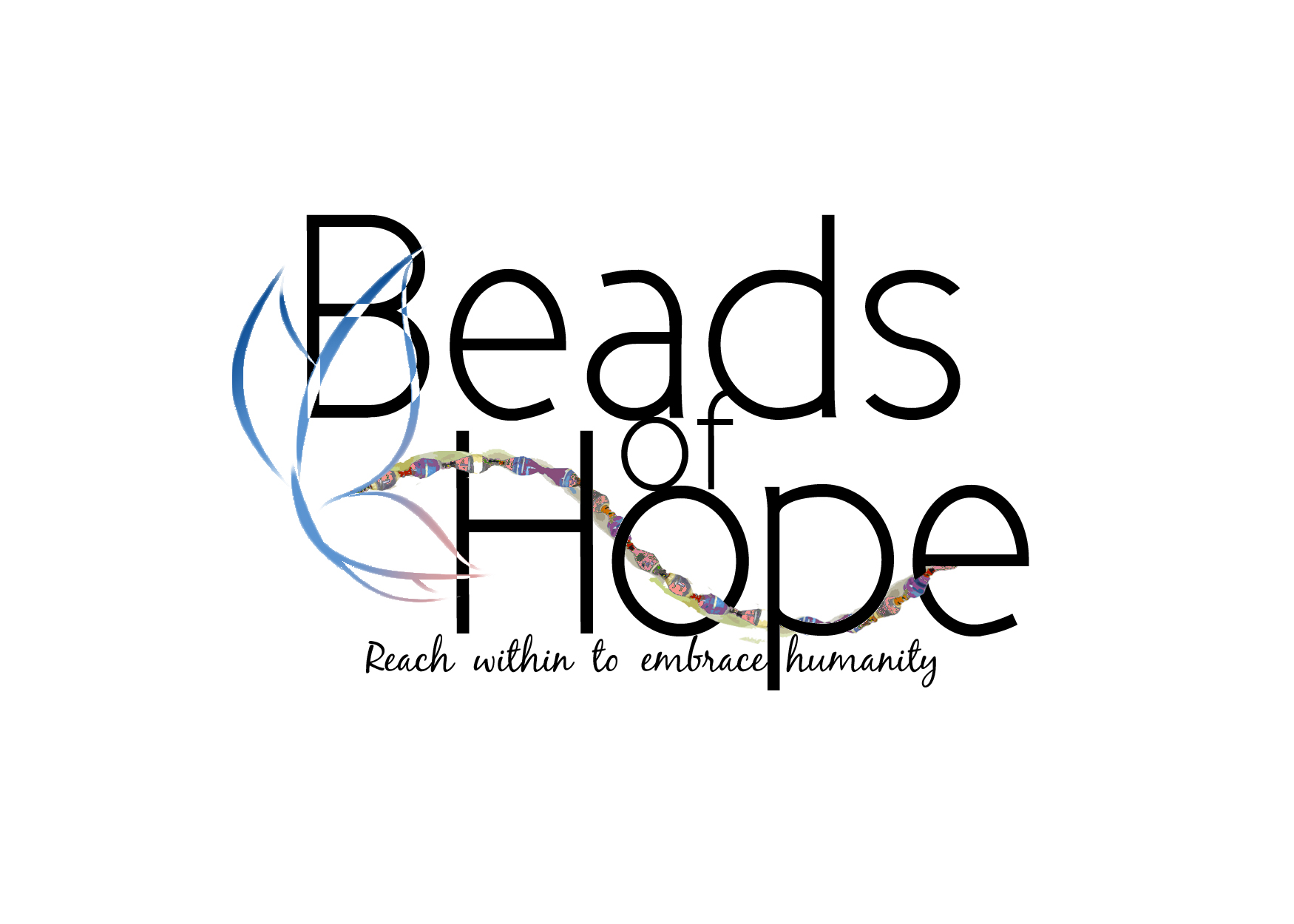 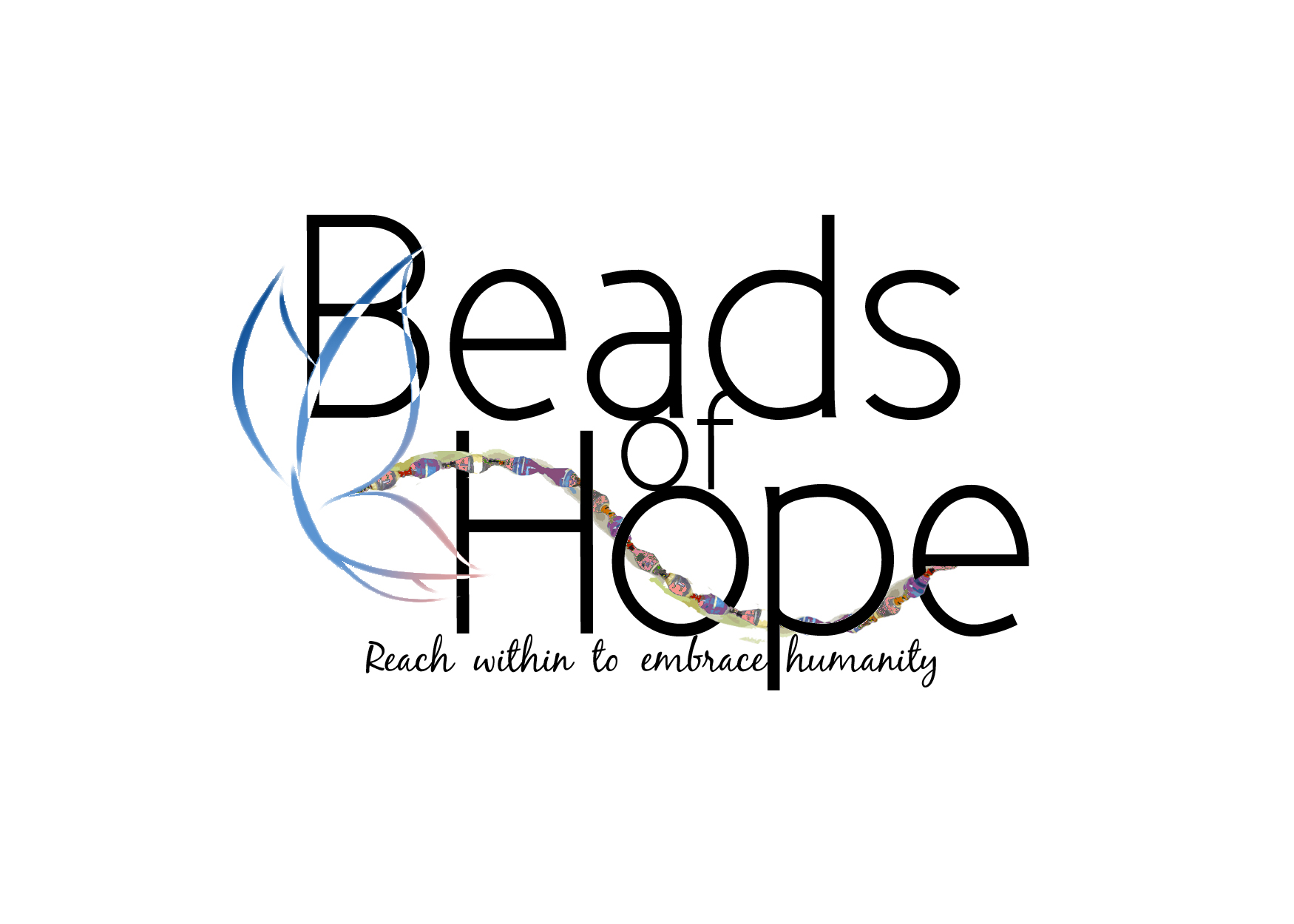 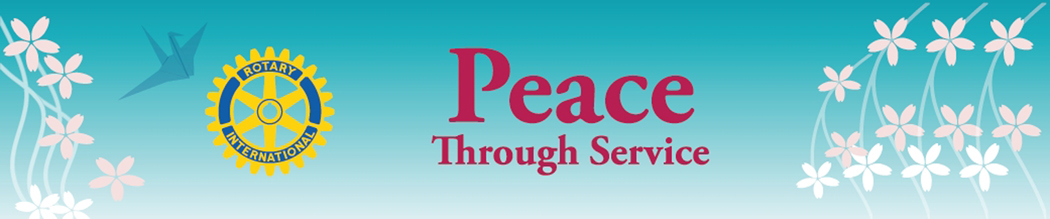 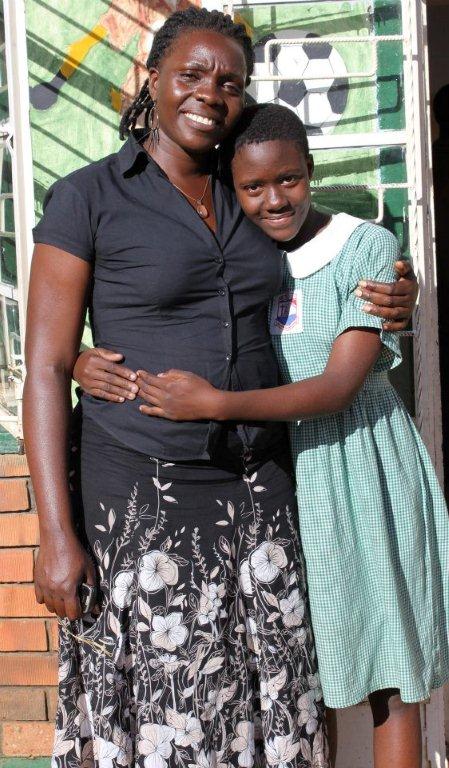 SHF Uganda was founded by Robinah Sarah, a Ugandan woman who lives outside the city of Kampala. She has spent many years walking the dirt paths of several city slums speaking with the young girls she finds in the brothels. 
The Fanwood Scotch Plains Rotary and Scotch Plains Fanwood  has vowed to assist the young girls of Kampala, Uganda and the home of  “Set Her Free”.
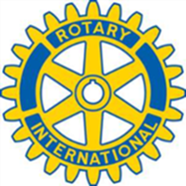 Reaching out into the slums
We all know it is wrong to exploit our youth and we will continue to join with our partners supporting these girls and believing we can put an end to this horrible reality
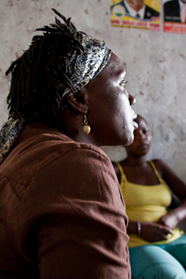 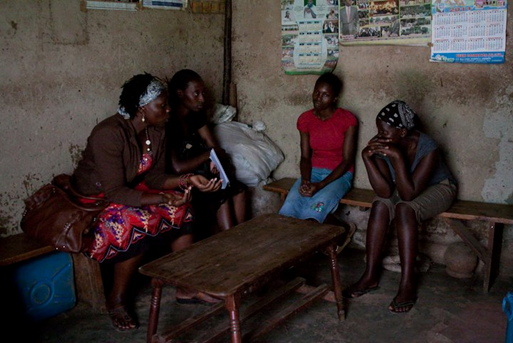 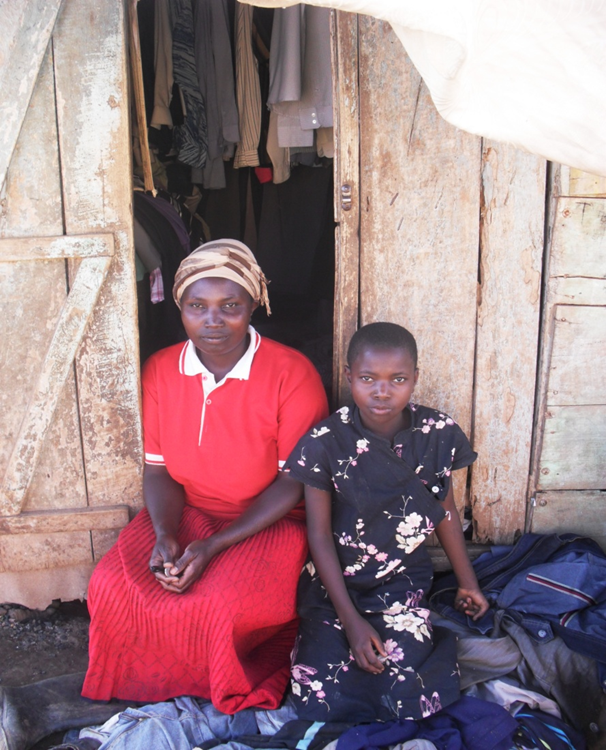 MARIA
JUSTINE
Justine came to Set Her Free when she was 17 years old. Her parents had forced her to drop out of school because they could not afford her fees.
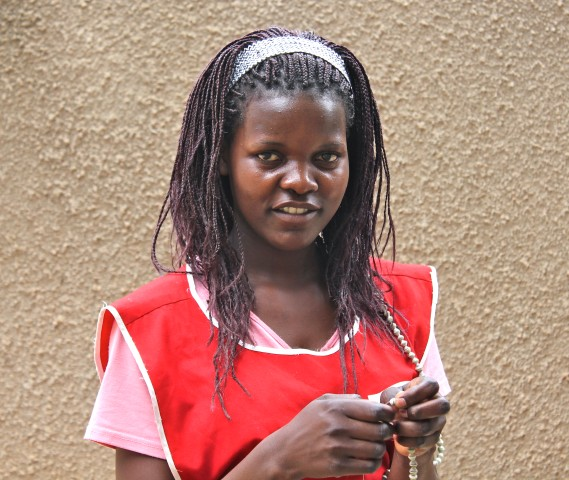 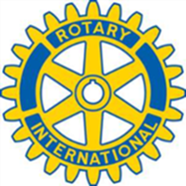 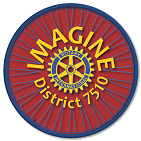 Set Her Free Program offers:

Basic Need
Medical and physiological Care
Formal Education
Vocational Skills Training and Apprenticeships
Entrepreneurial skills 
Mentorship
Leadership Training
Religious Discipleship
The Arts
Athletics
Community Outreach
Follow Up Care
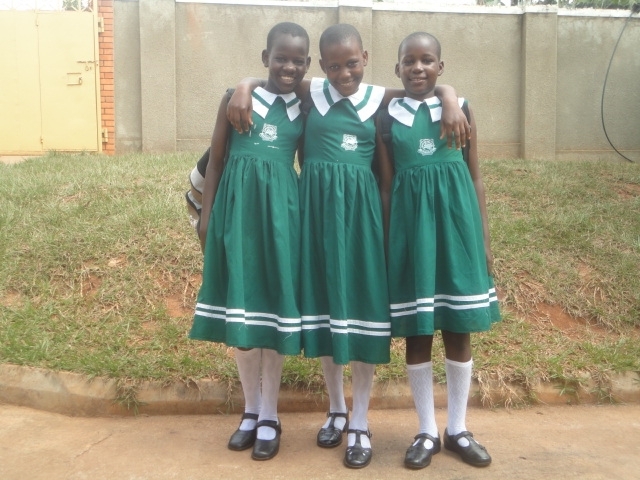 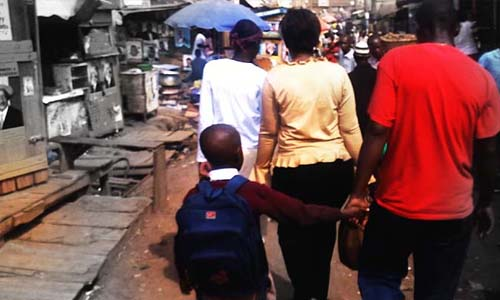 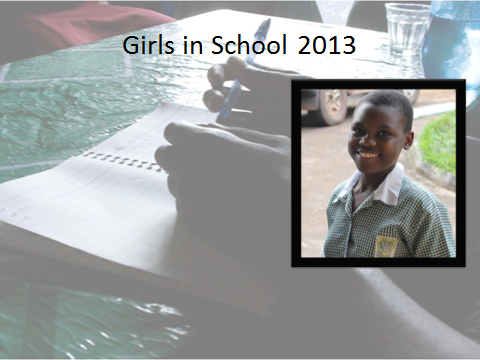 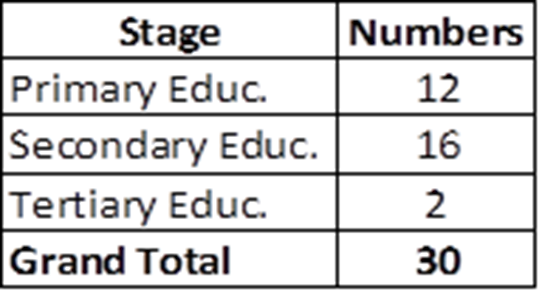 Set Her Free Homes
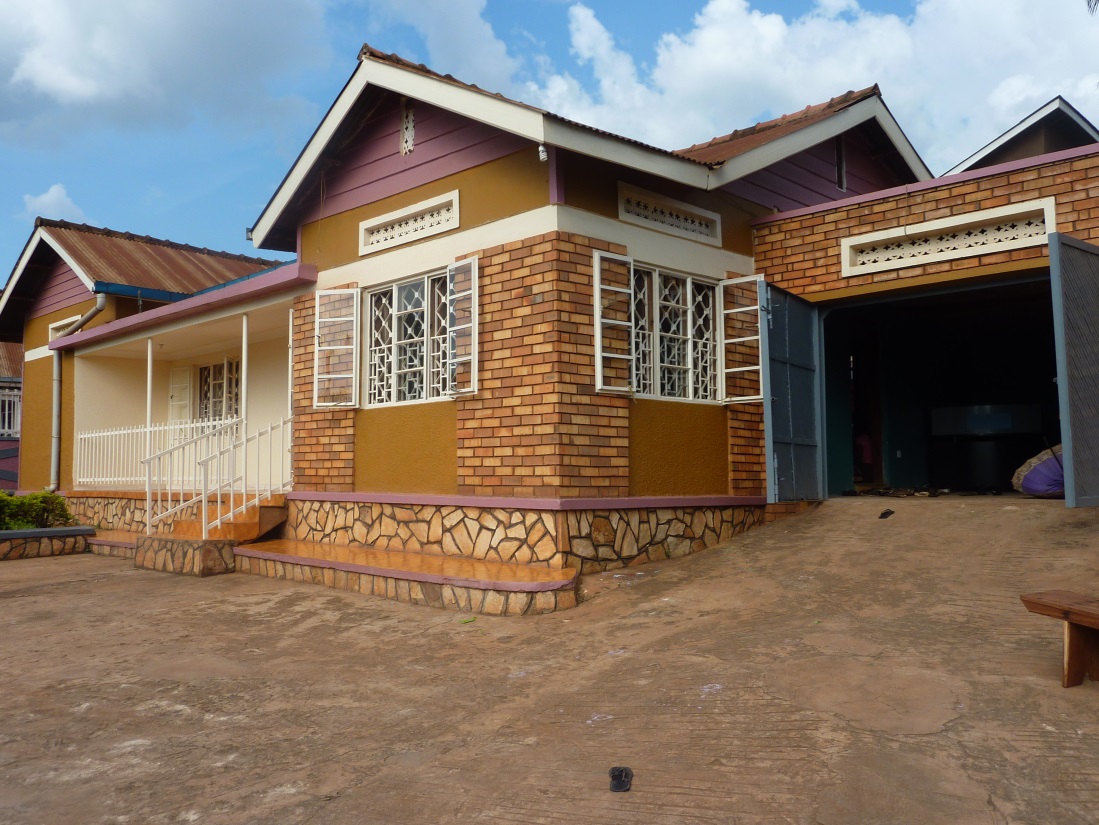 Keti
Bwaise
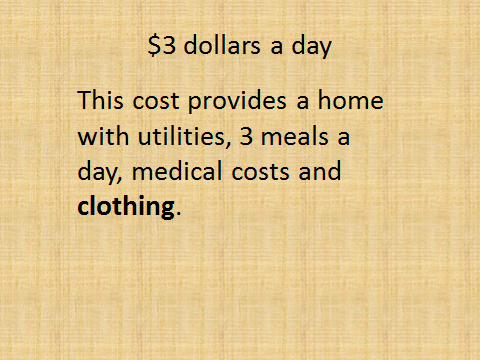 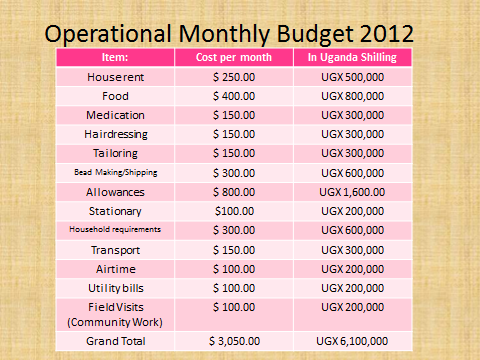 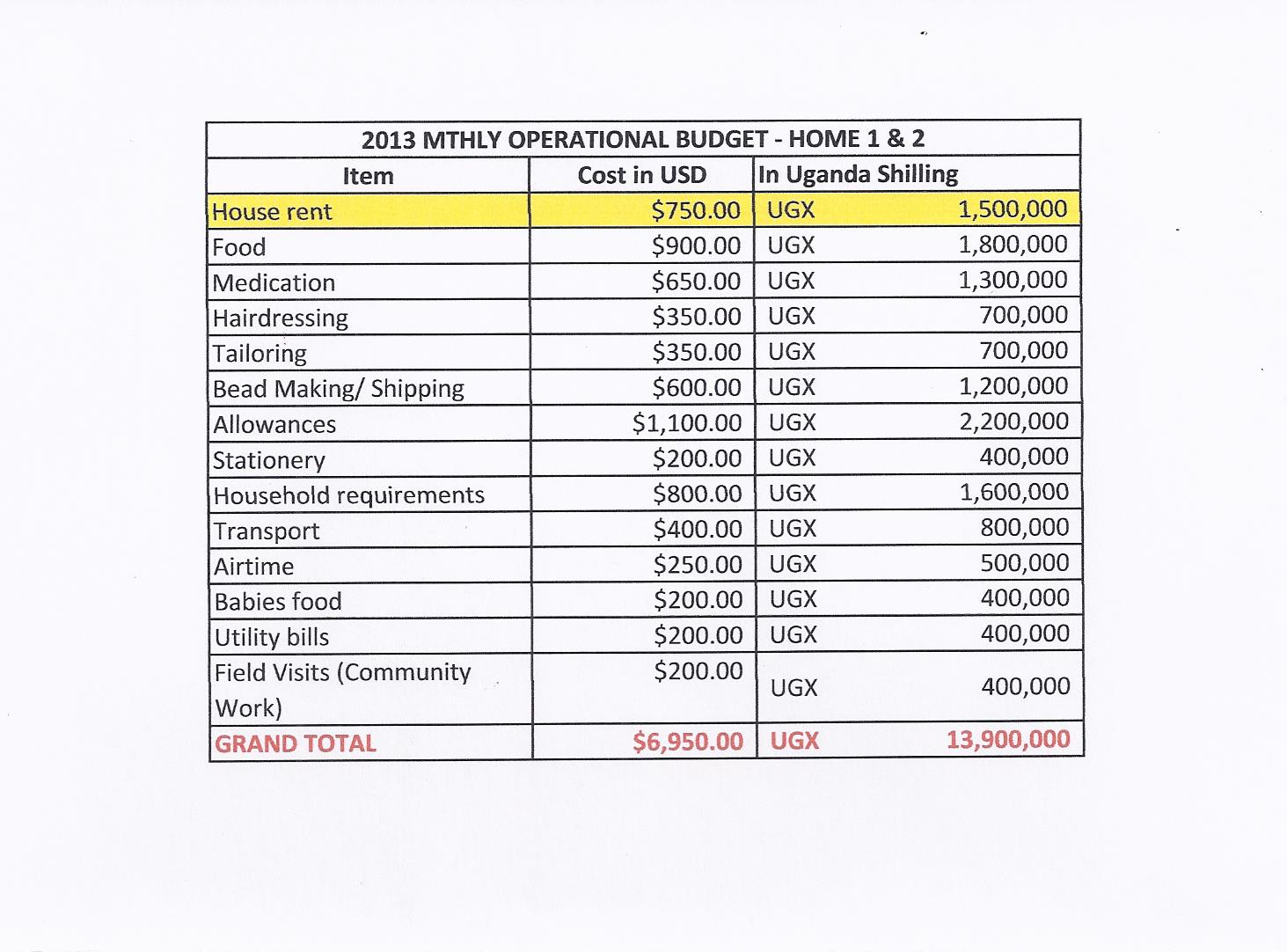 Volunteers go to Kampala
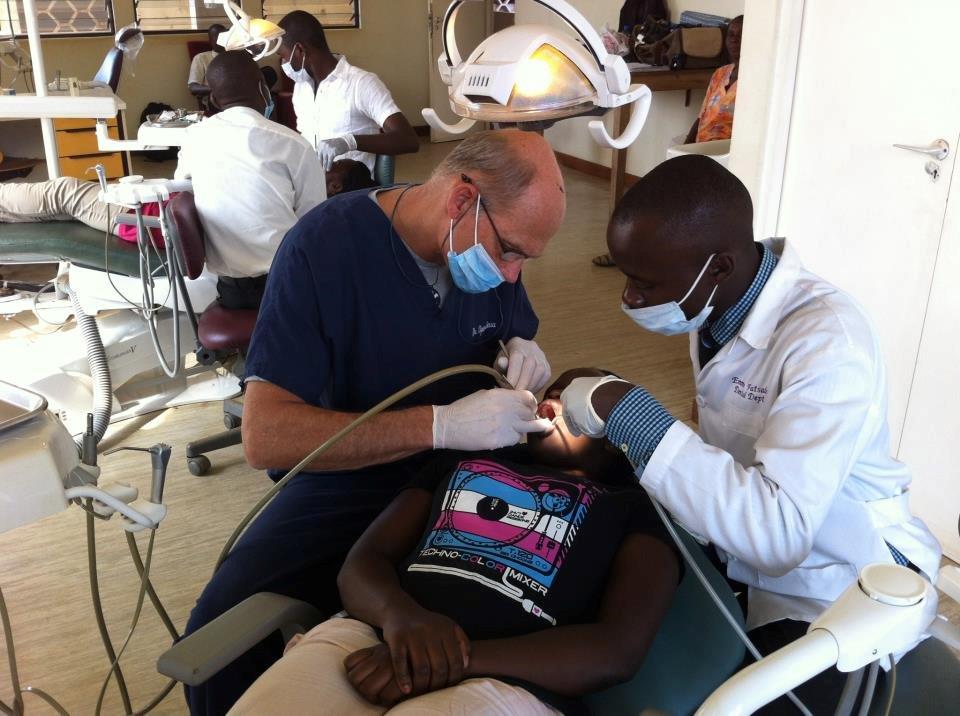 Vocational Programs
Sewing
Hairdressing
In the sewing program the girls learn how to sew and repair clothing. After graduation many of our girls go back to their villages and start up a small business or find work in a shop.
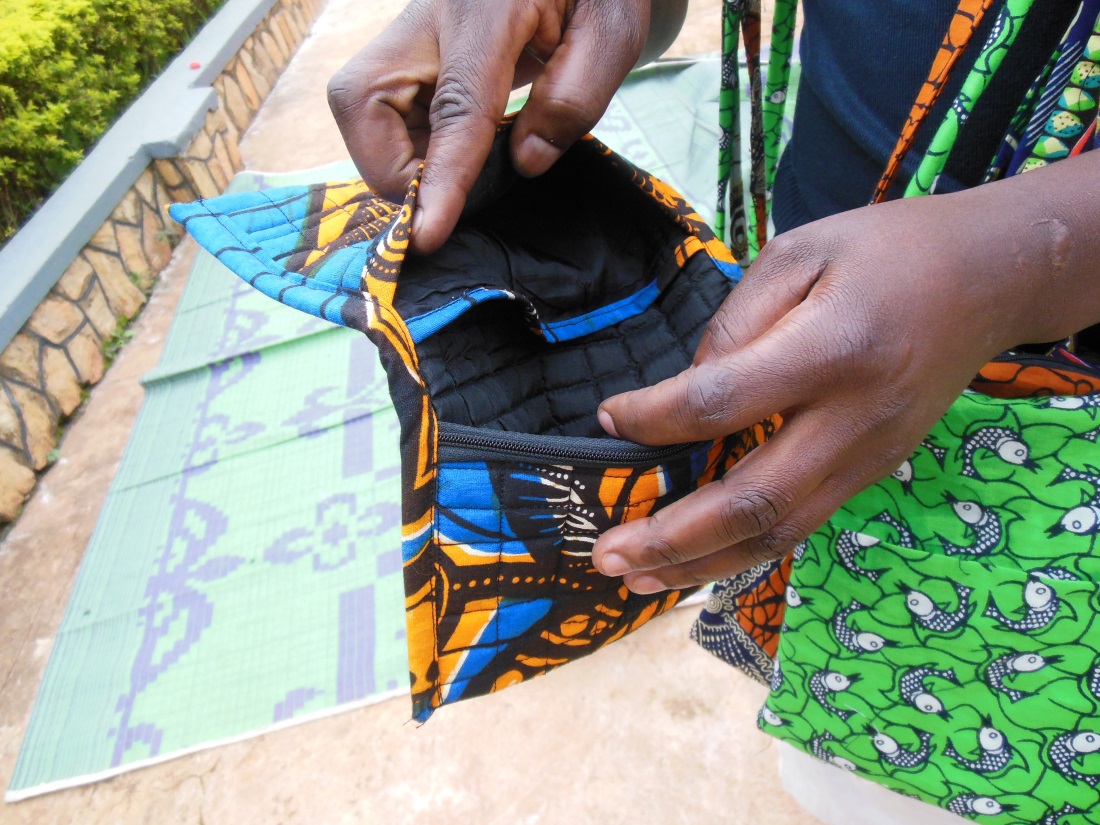 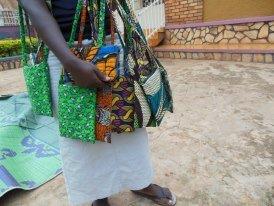 Congratulations to our 1st Graduating class of 2012 for opening a beauty salon in Kampala! The shop is a big success.
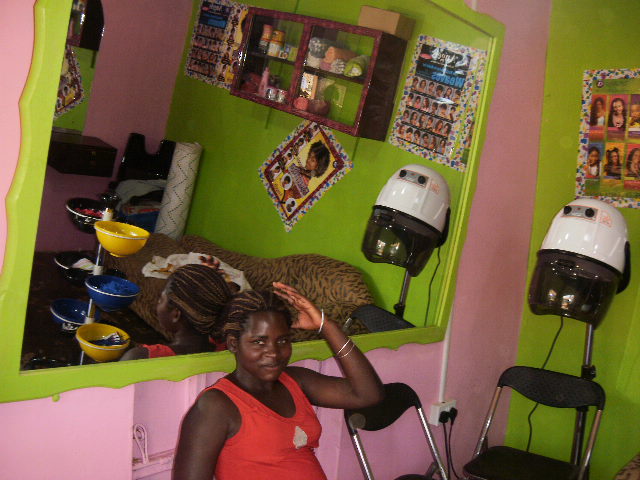 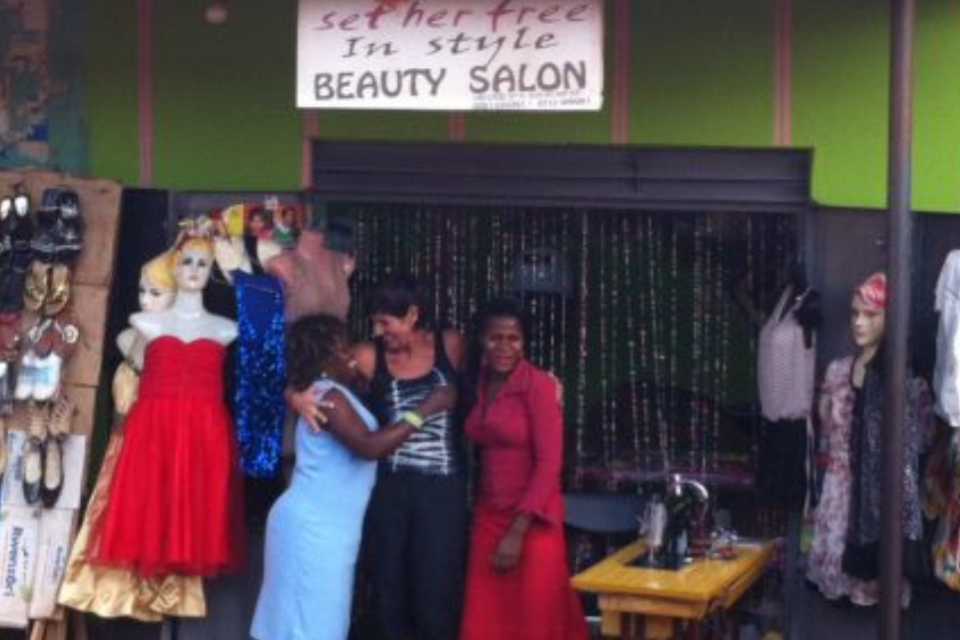 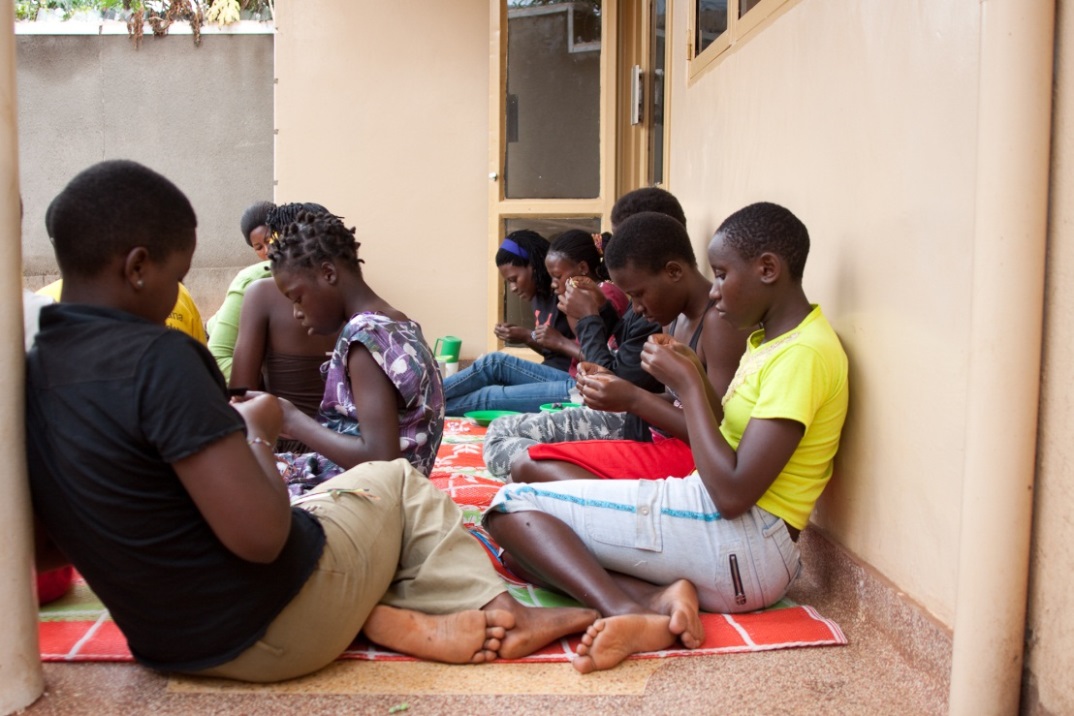 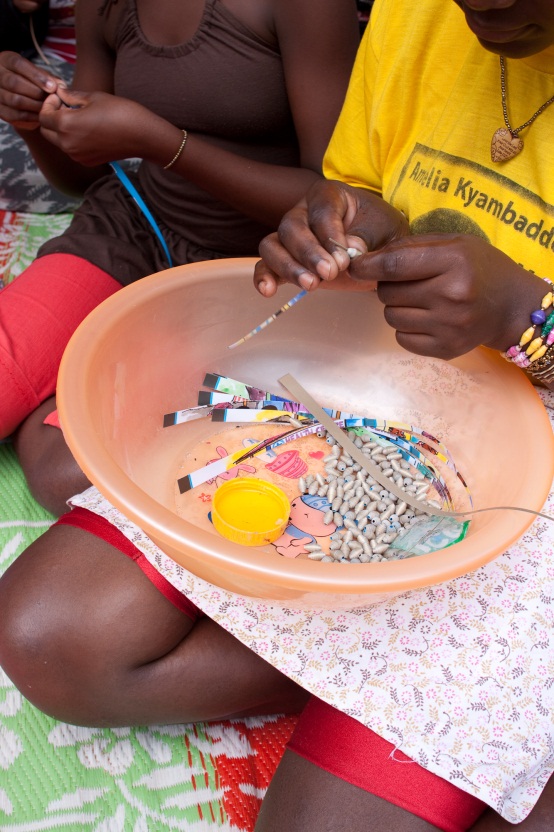 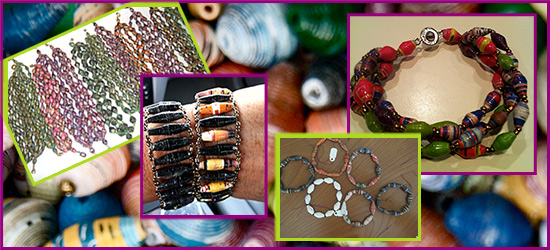 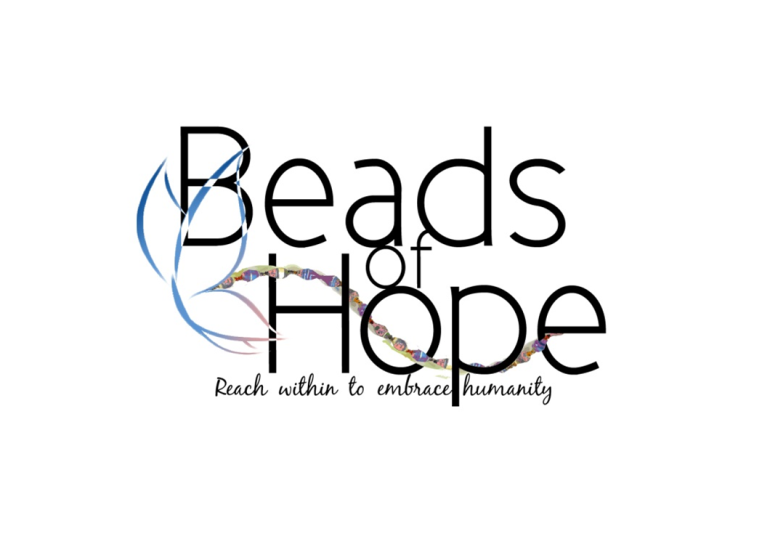 Economic and community Development
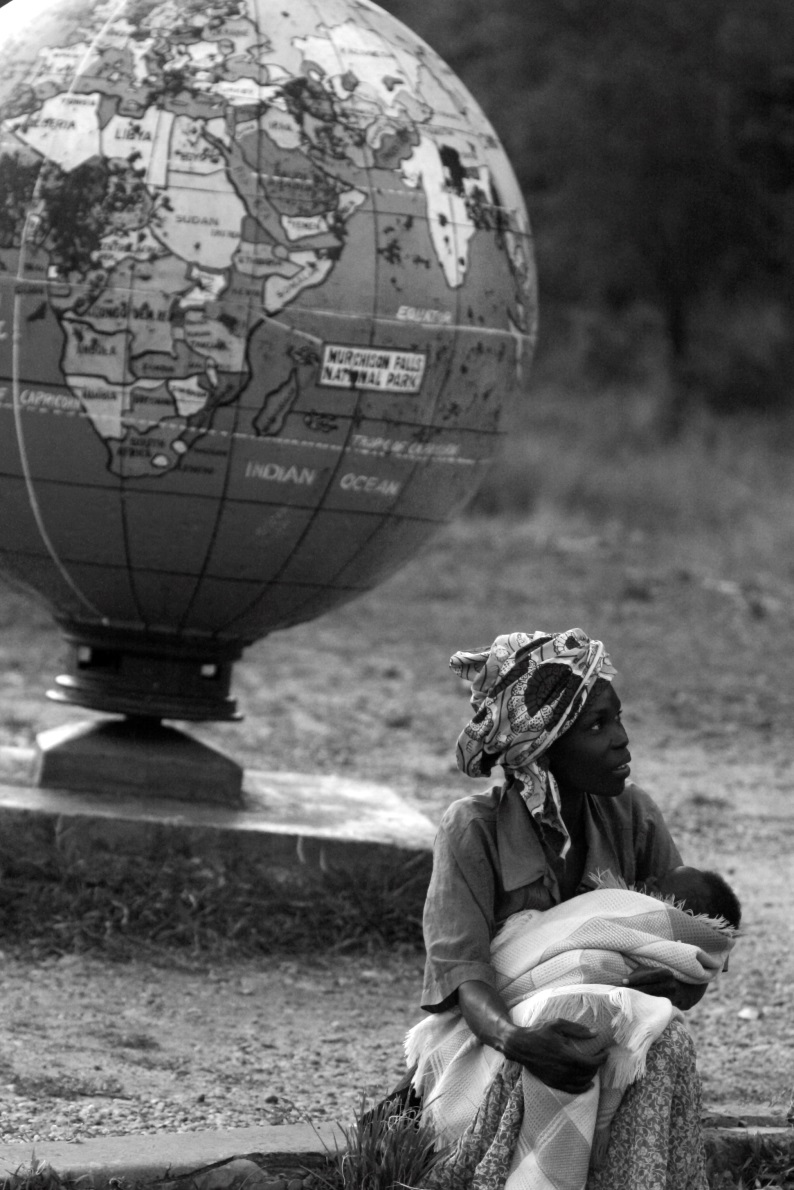 “Educating women and girls has the most optimistic, positive effects on families, communities and economies worldwide. To see it is to know it.”
Meryl Streep
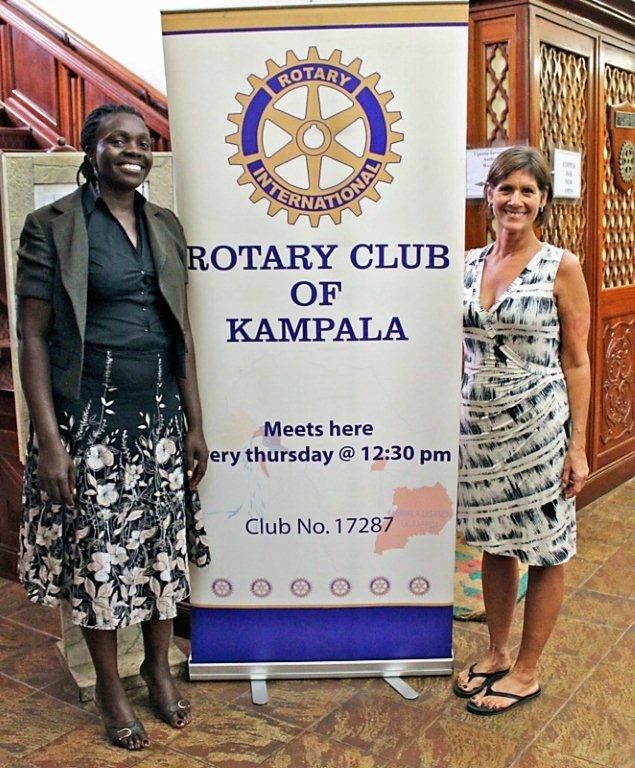 Our Partners for the cause:
Set Her Free
Rotary Club of Fanwood Scotch Plains
Rotary District 7510
Rotary Club of Kampala
Naguru Teenage Center
Segal Foundation
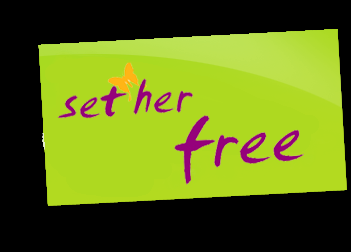 VISION
By the utilization of tools given, our goal is for these women to experience a positive transformation, to become self-worthy and to lead a sustainable way of life.
           Empowering Young Women of Uganda
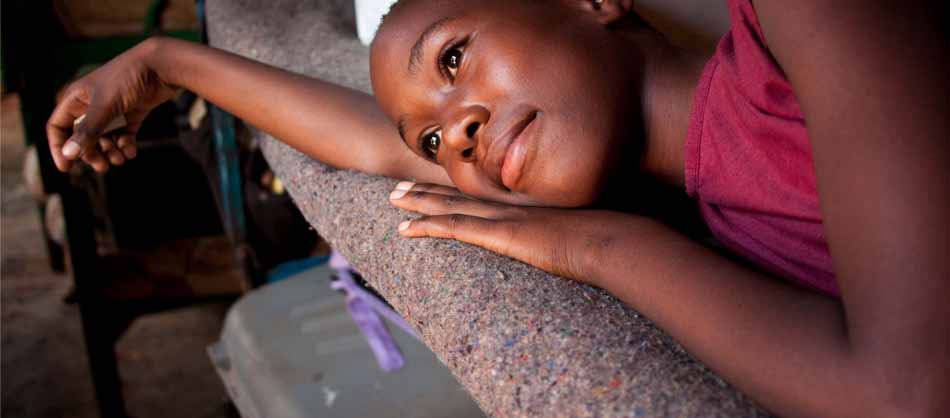 .
Our Hopes and Dreams for the Future:
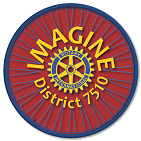 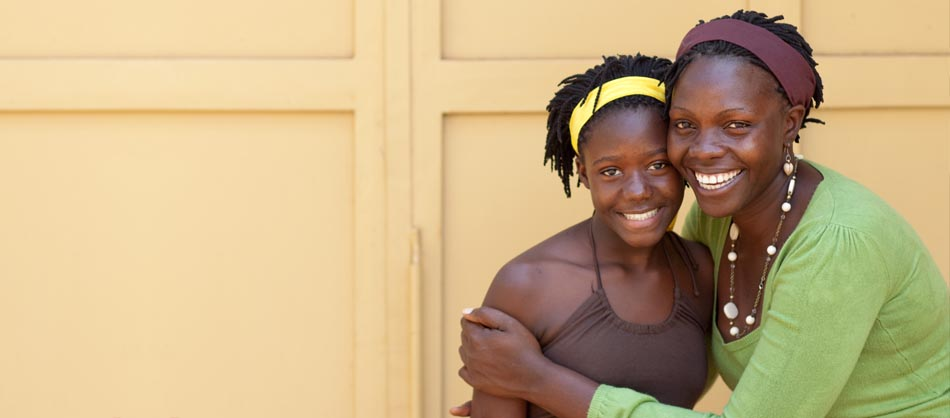 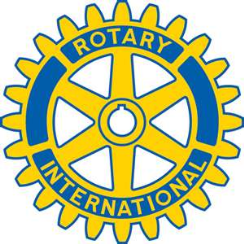 DONATIONS

100% OF YOUR DONATIONS GOES DIRECTLY TO THE CAUSE. 

All Donations can be sent to FSP Rotary side-marked: Beads of Hope donation. FSP Rotary, PO Box 426, Fanwood, NJ 07023. Any questions or comments please write to : Kiran@designalternativesllc.com. Or call 908-403-1985
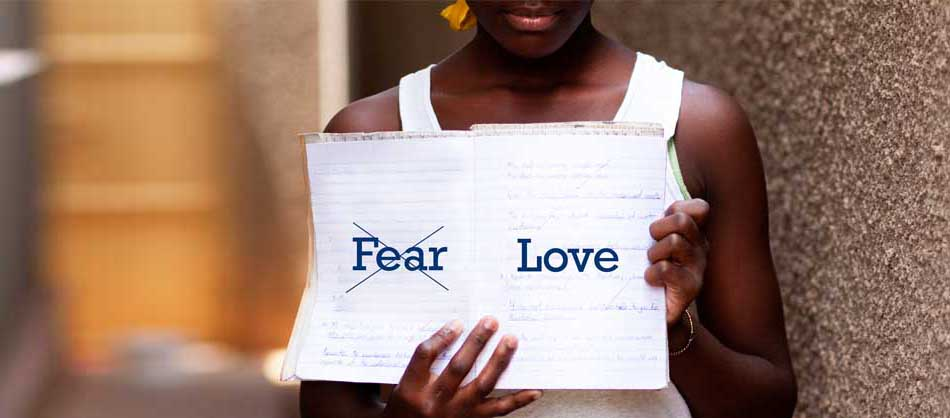